Johakim PARENTS
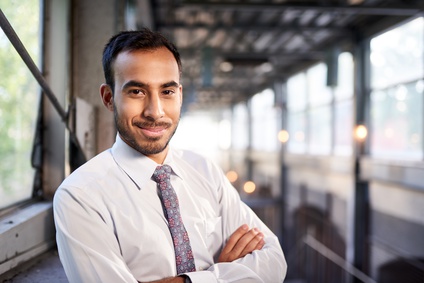 Adresse: 12 Street Name  Berlin
Telefon: 000 111 333
Mobiltelefon: 000 222 444 
Email: name@mail.com
Web: LinkedIn.com/name
Lorem ipsum dolor sit amet, consectetur adipiscing elit. Morbi tristique sapien nec nulla rutrum imperdiet. Nullam faucibus augue id velit luctus maximus. Interdum et malesuada fames ac ante ipsum primis in faucibus. Etiam bibendum, ante nec luctus posuere, odio enim semper tortor, id eleifend mi ante vitae ex. Sed molestie varius erat a aliquet.
BERUFSERFAHRUNGEN
UNTERNEHMEN 

2015 – 2017
BERUFSBEZEICHNUNGLorem ipsum dolor sit amet, consectetur adipiscing elit. Morbi tristique sapien nec nulla rutrum imperdiet. Nullam faucibus augue id velit luctus maximus. Interdum et malesuada fames ac ante ipsum primis in faucibus.
BERUFSBEZEICHNUNGLorem ipsum dolor sit amet, consectetur adipiscing elit. Morbi tristique sapien nec nulla rutrum imperdiet. Nullam faucibus augue id velit luctus maximus. Interdum et malesuada fames ac ante ipsum primis in faucibus.
UNTERNEHMEN

2015 – 2017
BERUFSBEZEICHNUNGLorem ipsum dolor sit amet, consectetur adipiscing elit. Morbi tristique sapien nec nulla rutrum imperdiet. Nullam faucibus augue id velit luctus maximus. Interdum et malesuada fames ac ante ipsum primis in faucibus.
UNTERNEHMEN

2015 – 2017
UNTERNEHMEN

2015 – 2017
BERUFSBEZEICHNUNGLorem ipsum dolor sit amet, consectetur adipiscing elit. Morbi tristique sapien nec nulla rutrum imperdiet. Nullam faucibus augue id velit luctus maximus. Interdum et malesuada fames ac ante ipsum primis in faucibus.
FÄHIGKEITEN
AUSBILDUNG
Photoshop CS

Buchhaltung 

Management

PHP MySQL

Office 2017
GRADLorem ipsum dolor sit amet, consectetur adipiscing elit.
UNIVERSITÄT 

2015 – 2017
UNIVERSITÄT 

2015 – 2017
GRADLorem ipsum dolor sit amet, consectetur adipiscing elit.
SPRACHEN
HOBBYS
Englisch

Französisch
Lorem ipsum dolor sit amet, consectetur adipiscing elit.